Chapter 20
Comparative Static Analysis of the Option Pricing Models
By
Cheng Few Lee
Joseph Finnerty
John Lee
Alice C Lee
Donald Wort
Outline
2
20.1 Delta (∆)
The delta of an option, ∆, is defined as the rate of change of the option price respected to the rate of change of underlying asset price:



Where ∏  is the option price and S is underlying asset price. We next show the derivation of delta for various kinds of stock option.
3
20.1.1 Derivation of Delta for Different Kinds of Stock Options
From Black–Scholes option pricing model, we know the price of call option on a nondividend stock can be written as

And the price of put option on a nondividend stock can be written as

Where



             is the cumulative density function of normal distribution
(20.1)
(20.2)
4
First we calculate












Equations (20.2) and (20.3) will be used repetitively in determining following Greek letters when the underlying asset is a non-dividend paying stock.
(20.3)
(20.4)
5
(20.5)
6
For a European put option on a non-dividend stock, delta can be shown as


The derivation of Equation (20.6) is
(20.6)
7
If the underlying asset is a dividend-paying stock providing a dividend yield at rate q, Black–Scholes formulas for the prices of a European call option on a dividend-paying stock and a European put option on a dividend-paying stock are

and

where
(20.7)
(20.8)
8
To make the following derivations more easily, we calculate Equations (20.9) and (20.10) in advance.
(20.9)
(20.10)
9
For a European call option on a dividend-paying stock, delta can be shown as


The derivation of (20.11) is
(20.11)
10
For a European call option on a dividend-paying stock, delta can be shown as


The derivation of (20.12) is
(20.12)
11
20.1.2 Application of Delta
Figure 20-1 shows the relationship between the price of a call option and the price of its underlying asset. 
The delta of this call option is the slope of the line at the point of A corresponding to current price of the underlying asset.
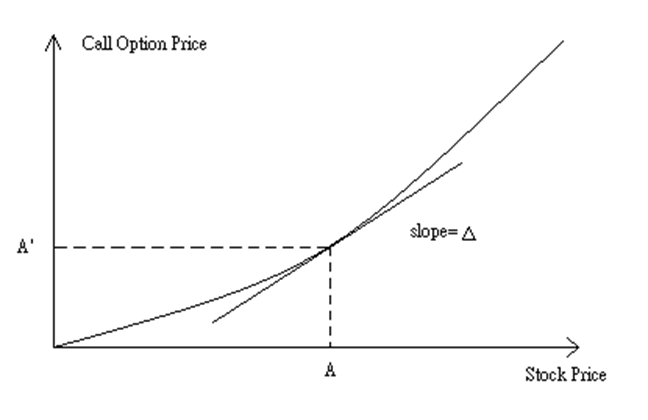 Figure 20-1 The Relationship between the Price of a Call Option
 and the Price of Its Underlying Asset
12
By calculating delta ratio, a financial institution that sells option to a client can make a delta neutral position to hedge the risk of changes of the underlying asset price. 
Suppose that the current stock price is $100, the call option price on stock is $10, and the current delta of the call option is 0.4. 
A financial institution sold 10 call option to its client, so that the client has right to buy 1,000 shares at time to maturity. 
To construct a delta hedge position, the financial institution should buy 0.4 × 1,000 = 400 shares of stock. 
If the stock price goes up to $1, the option price will go up by $0.40. In this situation, the financial institution has a $400 ($1 × 400 shares) gain in its stock position and a $400 ($0.40 × 1,000 shares) loss in its option position. 
The total payoff of the financial institution is zero. On the other hand, if the stock price goes down by $1, the option price will go down by $0.40. 
The total payoff of the financial institution is also zero.
13
However, the relationship between option price and stock price is not linear, so delta changes over different stock price. 
If an investor wants to remain his portfolio in delta neutral, he should adjust his hedged ratio periodically. 
The more frequent adjustments he does, the better delta-hedging he gets.
Figure 20-2 exhibits the change in delta affecting the delta-hedges. 
If the underlying stock has a price equal to $20, then the investor who uses only delta as risk measure will consider that his or her portfolio has no risk. 
However, as the underlying stock prices changes, either up or down, the delta changes as well and thus he or she will have to use different delta hedging. 
Delta measure can be combined with other risk measures to yield better risk measurement. We will discuss it further in the following sections.
14
Figure 20-2 Changes of Delta Hedge
15
20.2 Theta(Θ)
16
20.2.1 Derivation of Theta for Different Kinds of Stock Options
For a European call option on a non-dividend stock, theta can be written as
(20.13)
17
The derivation of (20.13) is
18
For a European put option on a non-dividend stock, theta can be shown as
(20.14)
19
The deviation of (20.14) is:
20
For a European call option on a dividend-paying stock, theta can be shown as
(20.15)
21
The derivation of (20.15) is
22
For a European call option on a dividend-paying stock, theta can be shown as
(20.16)
23
24
20.2.2 Application of Theta (Θ)
The value of option is the combination of time value and stock value. When time passes, the time value of the option decreases. 
Thus, the rate of change of the option price with respect to the passage of time, theta, is usually negative.
Because the passage of time on an option is not uncertain, we do not need to make a theta hedge portfolio against the effect of the passage of time. 
However, we still regard theta as a useful parameter, because it is a proxy of gamma in the delta neutral portfolio. For the specific detail, we will discuss in the following sections.
25
26
20.3.1 Derivation of Gamma for Different Kinds of Stock Options
For a European call option on a non-dividend stock, gamma can be shown as


The derivation of (20.17) is
(20.17)
27
For a European put option on a non-dividend stock, gamma can be shown as



The derivation of (20.18) is
(20.18)
28
For a European call option on a dividend-paying stock, gamma can be shown as

The derivation of (20.19) is
(20.19)
29
For a European call option on a dividend-paying stock, gamma can be shown as


The derivation of (20.20) is
(20.20)
30
One can use delta and gamma together to calculate the changes of the option due to changes in the underlying stock price. This change can be approximated by the following relations.


From the above relation, one can observe that the gamma makes the correction for the fact that the option value is not a linear function of underlying stock price.
31
This approximation comes from the Taylor series expansion near the initial stock price. If we let V be option value, S be stock price, and S0 be initial stock price, then the Taylor series expansion around S0 yields the following. 





If we only consider the first three terms, the approximation is then
32
For example, if a portfolio of options has a delta equal to $10,000 and a gamma equal to $5,000, the change in the portfolio value if the stock price drop to $34 from $35 is approximately




The above analysis can also be applied to measure the price sensitivity of interest rate related assets or portfolio to interest rate changes.
33
Here we introduce Modified Duration and Convexity as risk measure corresponding to the above delta and gamma.
 Modified duration measures the percentage change in asset or portfolio value resulting from a percentage change in interest rate.




Using the modified duration,



we can calculate the value changes of the portfolio. The above relation corresponds to the previous discussion of delta measure.
34
We want to know how the price of the portfolio changes given a change in interest rate. 
Similar to delta, modified duration only shows the first-order approximation of the changes in value.
 In order to account for the nonlinear relation between the interest rate and portfolio value, we need a second-order approximation similar to the gamma measure before, this is then the convexity measure. 
Convexity is the interest rate gamma divided by price,


and this measure captures the nonlinear part of the price changes due to interest rate changes.
35
Using the modified duration and convexity together allows us to develop first as well as second-order approximation of the price changes similar to previous discussion.




As a result, (−Duration × P) and (Convexity × P) act like the delta and gamma measure, respectively, in the previous discussion. 
This shows that these Greeks can also be applied in measuring risk in interest-rate related assets or portfolio.
36
37
38
20.4.1 Derivation of Vega for Different Kinds of Stock Options
For a European call option on a non-dividend stock, vega can be shown as
(20.21)
39
(20.22)
40
For a European call option on a dividend-paying stock, vega can be shown as

The derivation of (20.23) is
(20.23)
41
For a European call option on a dividend-paying stock, vega can be shown as

The derivation of (20.24) is
(20.24)
42
43
44
The rho of an option is defined as the rate of change of the option price respected to the interest rate:


Where ∏  is the option price and r is interest rate. 
The rho for an ordinary stock call option should be positive because higher interest rate reduces the present value of the strike price which in turn increases the value of the call option. 
Similarly, the rho of an ordinary put option should be negative by the same reasoning. 
We next show the derivation of rho for various kinds of stock option.
45
20.5.1 Derivation of Rho for Different Kinds of Stock Options
For a European call option on a non-dividend stock, rho can be shown as


The derivation of (20.25) is
(20.25)
46
For a European put option on a non-dividend stock, rho can be shown as



The derivation of (20.26) is
(20.26)
47
For a European call option on a dividend-paying stock, rho can be shown as



The derivation of (20.27) is
(20.27)
48
For a European put option on a dividend-paying stock, rho can be shown as


The derivation of (20.28) is
(20.28)
49
Assume that an investor would like to see how interest rate changes affect the value of a three-month European put option she holds with the following information. 
The current stock price is $65 and the strike price is $58. The interest rate and the volatility of the stock is 5% and 30% per annum, respectively.
The rho of this European put can be calculated as follows.



This calculation indicates that given 1% change increase in interest rate, say from 5% to 6%, the value of this European call option will decrease 0.03168 (0.01 × 3.168). 
This simple example can be further applied to stocks that pay dividends using the derivation results shown previously.
50
20.6 Derivation of Sensitivity for Stock Options with Respect to Exercise Price
For a European call option on a nondividend stock, the sensitivity can be shown as


The derivation of (20.29) is
(20.29)
51
For a European put option on a nondividend stock, the sensitivity can be shown as



The derivation of (20.30) is
(20.30)
52
For a European call option on a dividend-paying stock, the sensitivity can be shown as


The derivation of (20.31) is
(20.31)
53
For a European put option on a dividend-paying stock, the sensitivity can be shown as


The derivation of (20.32) is
(20.32)
54
20.7 Relationship Between Delta, Theta, and Gamma
So far, the discussion has introduced the derivation and application of each individual Greeks and how they can be applied in portfolio management. 
In practice, the interaction or trade-off between these parameters is of concern as well. 
For example, recall the Black–Scholes–Merton differential equation with non-dividend paying stock can be written as



where  is the value of the derivative security contingent on stock price, S is the price of stock, r is the risk-free rate, and  is the volatility of the stock price, and t is the time to expiration of the derivative.
55
Given the earlier derivation, we can rewrite the Black–Scholes partial differential equation (PDE) as



This relation gives us the trade-off between delta, gamma, and theta.
For example, suppose there are two delta neutral  portfolios, one with positive gamma and the other one with negative gamma  and they both have value of $1 . 
The trade-off can be written as
56
For the first portfolio, if gamma is positive and large, then theta is negative and large. 
When gamma is positive, changes in stock prices result in higher value of the option. 
This means that when there is no change in stock prices, the value of the option declines as we approach the expiration date. 
As a result, the theta is negative. On the other hand, when gamma is negative and large, changes in stock prices results in lower option value. 
This means that when there is no stock price change, the value of the option increases as we approach the expiration and theta is positive. 
This gives us a trade-off between gamma and theta and they can be used as proxy for each other in a delta neutral portfolio.
57
Summary
In this chapter, we have shown the partial derivatives of stock option with respect to five variables. 
Delta (∆), the rate of change of option price to change in price of underlying asset, is first derived. 
After Delta is obtained, Gamma (Γ) can be derived as the rate of change of delta with respect to underlying asset price. 
Another two risk measures are Theta (Θ) and Rho (ρ); they measure the change in option value with respect to passing time and interest rate, respectively. 
Finally, one can also measure the change in option value with respect to the volatility of the underlying asset and this gives us the Vega (ν). 
The applications of these Greeks letter in the portfolio management have also been discussed.
 In addition, we use the Black–Scholes PDE to show the relationship between these risk measures. 
In sum, risk management is one of the important topics in finance for both academics and practitioners.
58